Webinar
Modernisierung des Online-Dienstes „Zeitweilige Arbeitslosigkeit“.
10 Juli & 11 September 2024
Vorwort
Dieses Webinar wurde in französischer und niederländischer Sprache durchgeführt. Die Präsentationsfolien stehen Ihnen jedoch in deutscher Übersetzung zur Verfügung.
Der neue Onlinedienst ist selbstverständlich auch auf Deutsch verfügbar.
2
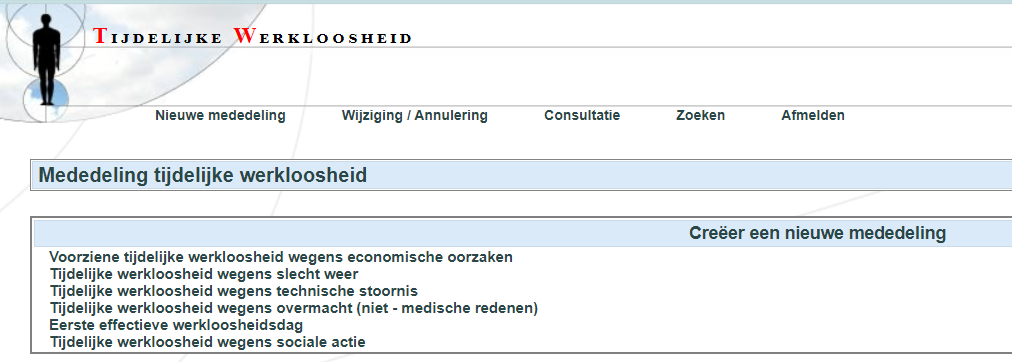 In diesem Webinar geht esum ...
Dieser Bildschirm existiert nicht auf Deutsch
... diesen Online-Dienst (Zugang)
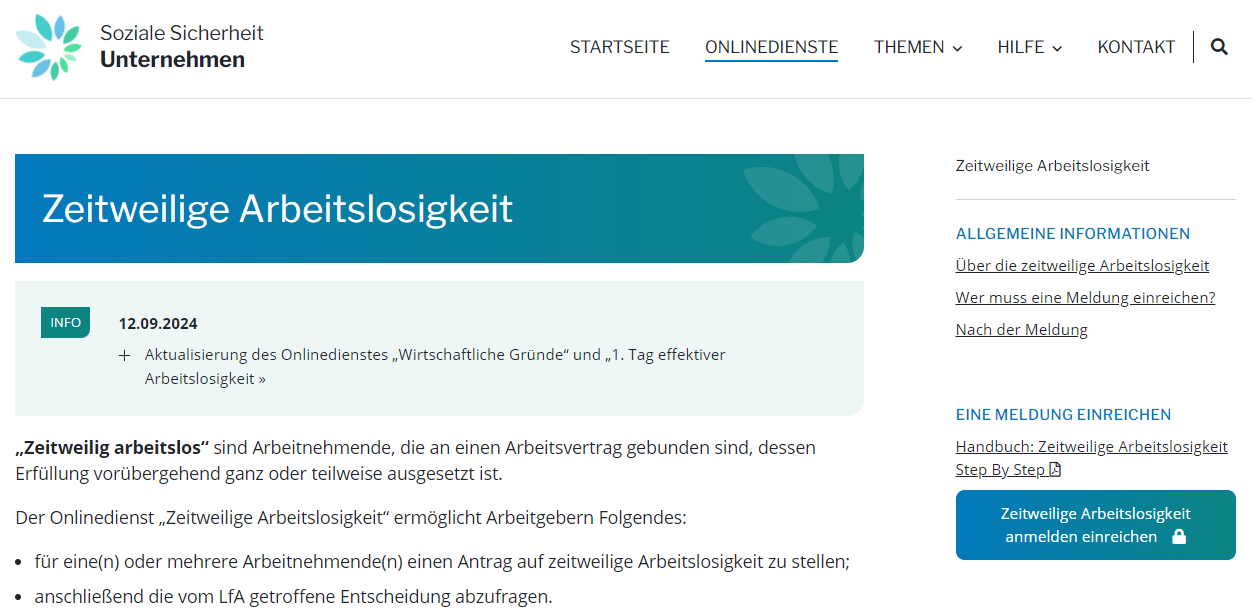 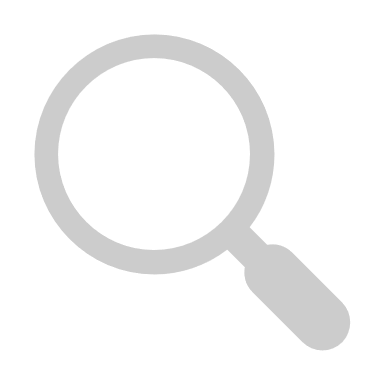 3
Tagesordnung
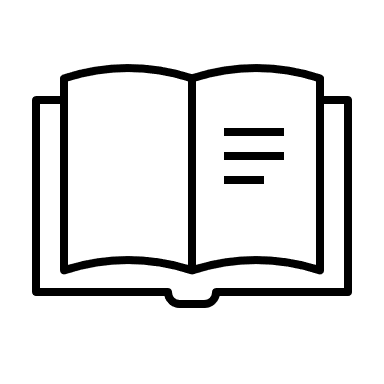 Kontext
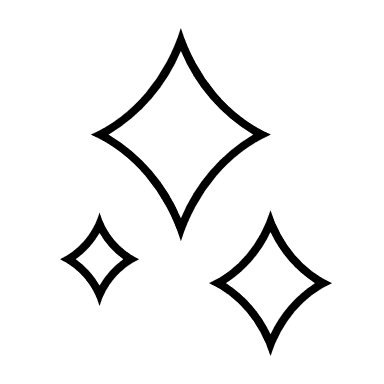 Wichtigste Änderungen
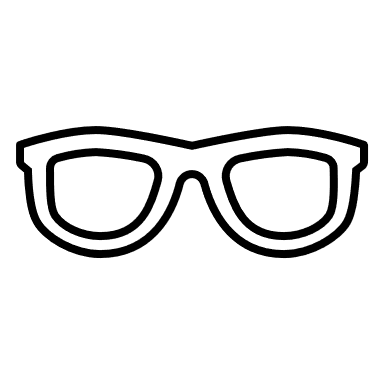 Worauf ist zu achten?
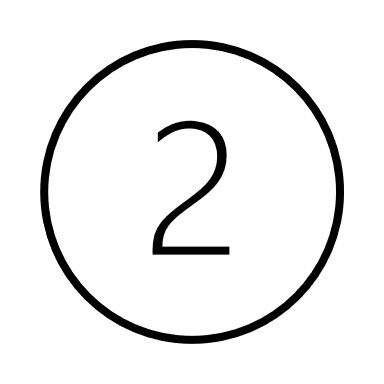 Zwei Sonderfälle
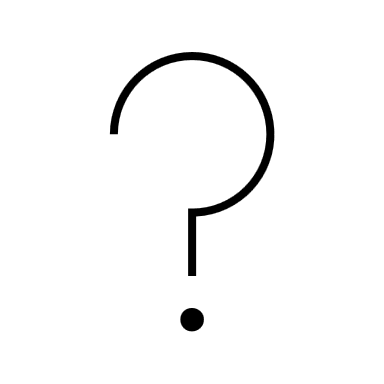 Im Falle von Problemen
4
Kontext
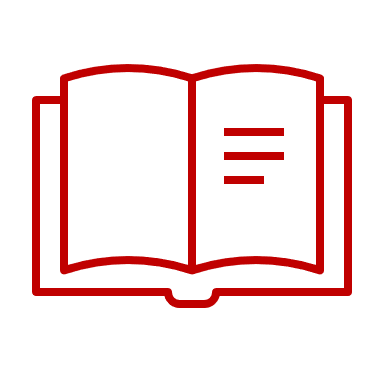 5
Kontext
Strategische Ziele des LfA
Digital First!
Betrugsbekämpfung
Optimierung der Prozesse und maximale Digitalisierung
2023-2024
2025
2008
2016
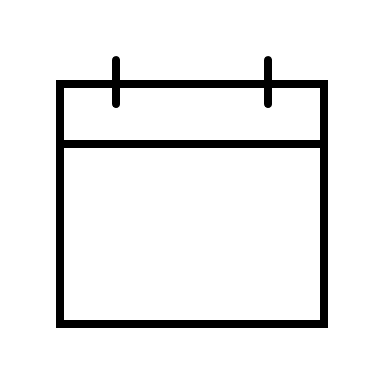 01/01
6
Wichtigste Änderungen
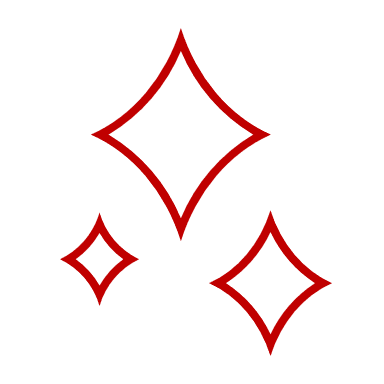 7
Wichtigste Änderungen
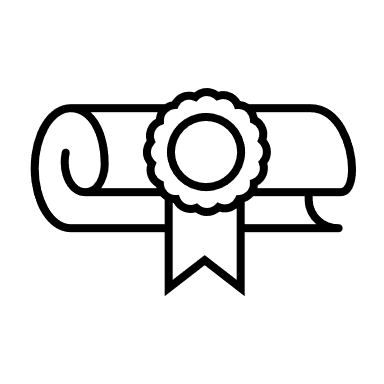 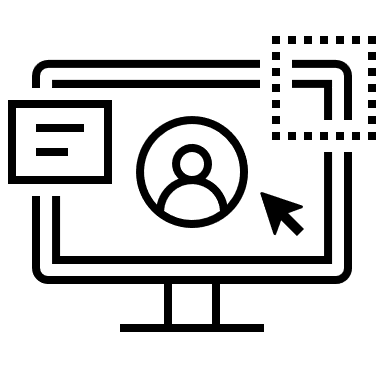 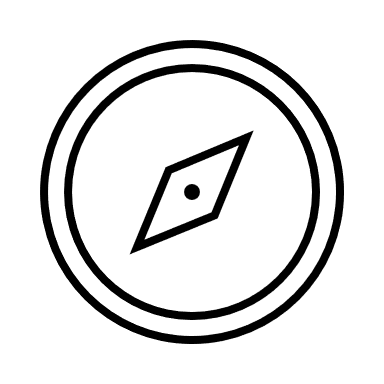 Ergonomie und Design 
100% überarbeitet
Authentische Quellen
(+ & )
Prävention von 
Irrtümer
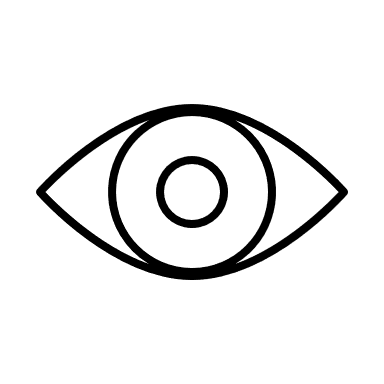 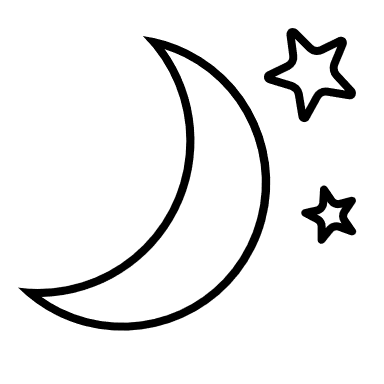 Entscheidung des LfA 
besser sichtbar
DE
Deutsch hinzugefügt
Maximale Kontrolle über die 
Daten während der Eingabe
8
Wichtigste Änderungen
Die neuen Bildschirme werden schrittweise eingeführt
10. Juli 
2024
Okt.
2023
Dez.
2023
Mai
2023
9
Wichtigste Änderungen
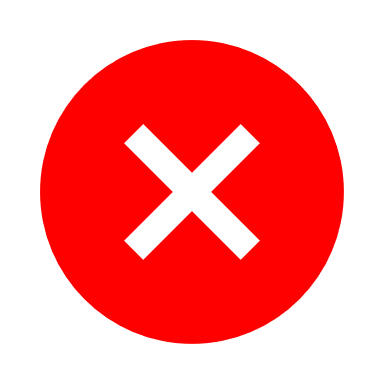 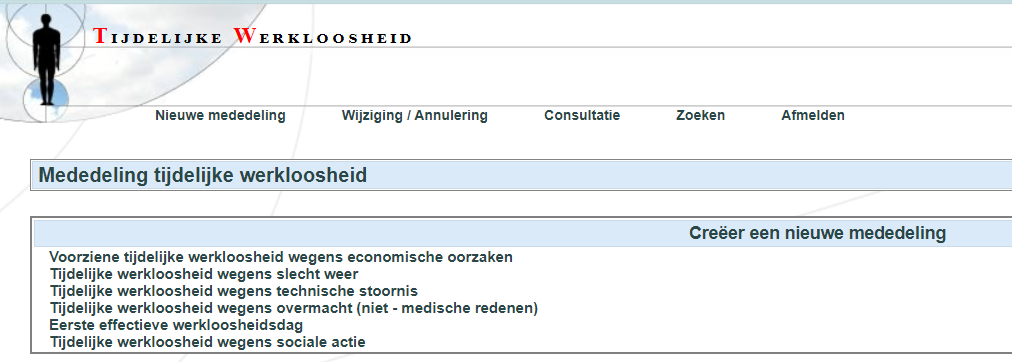 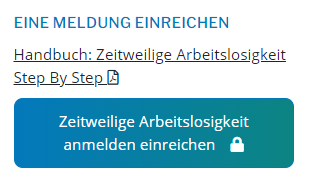 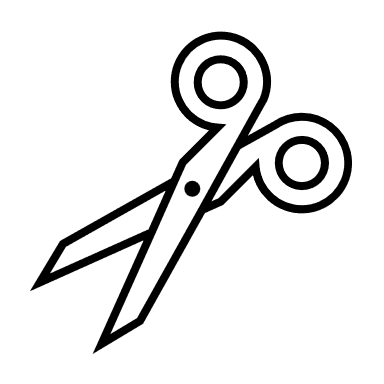 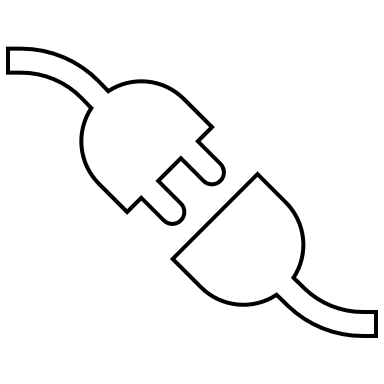 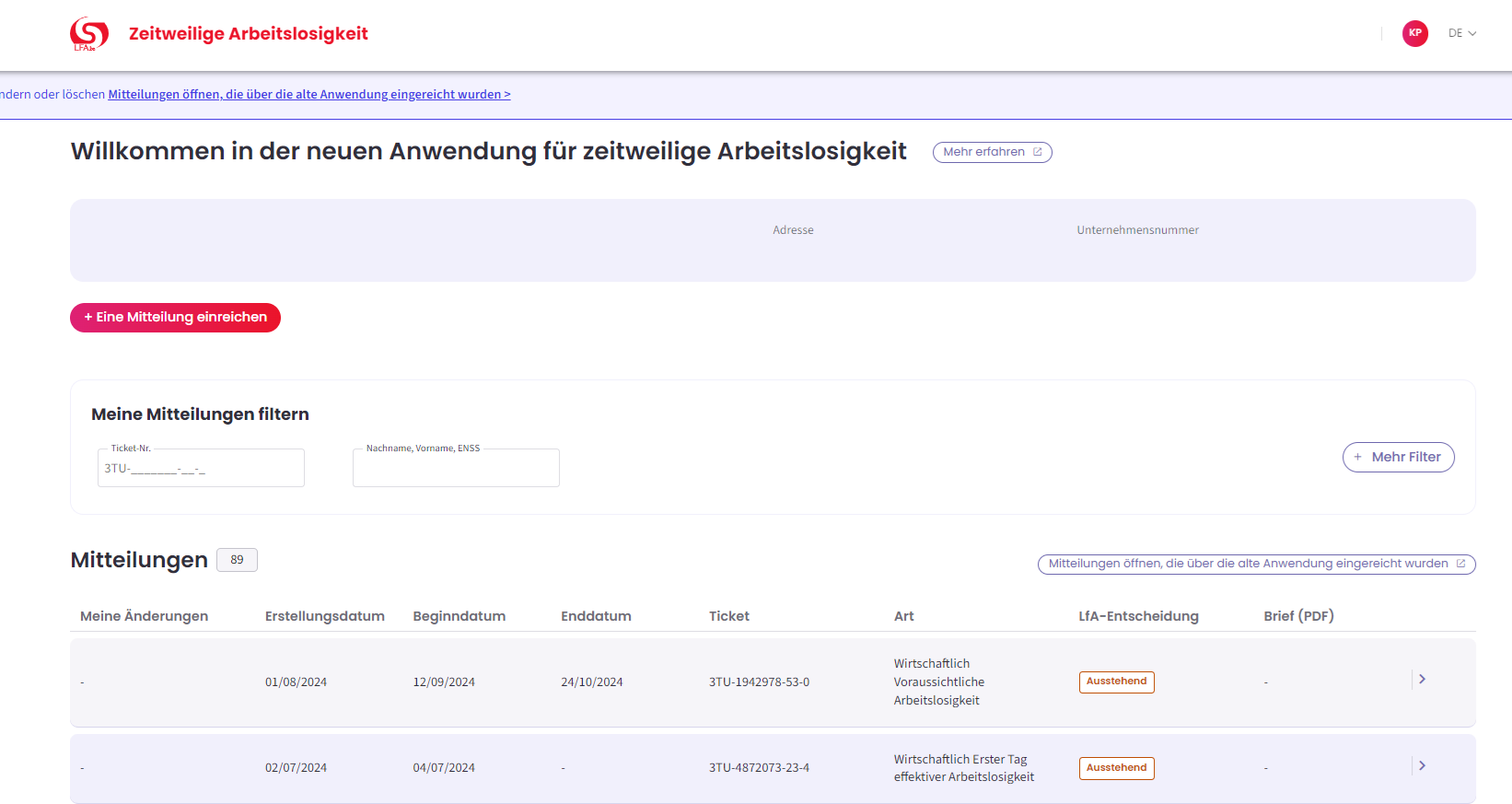 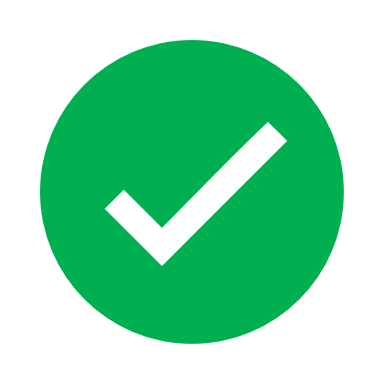 Seit dem 10. Juli
10
Startseite
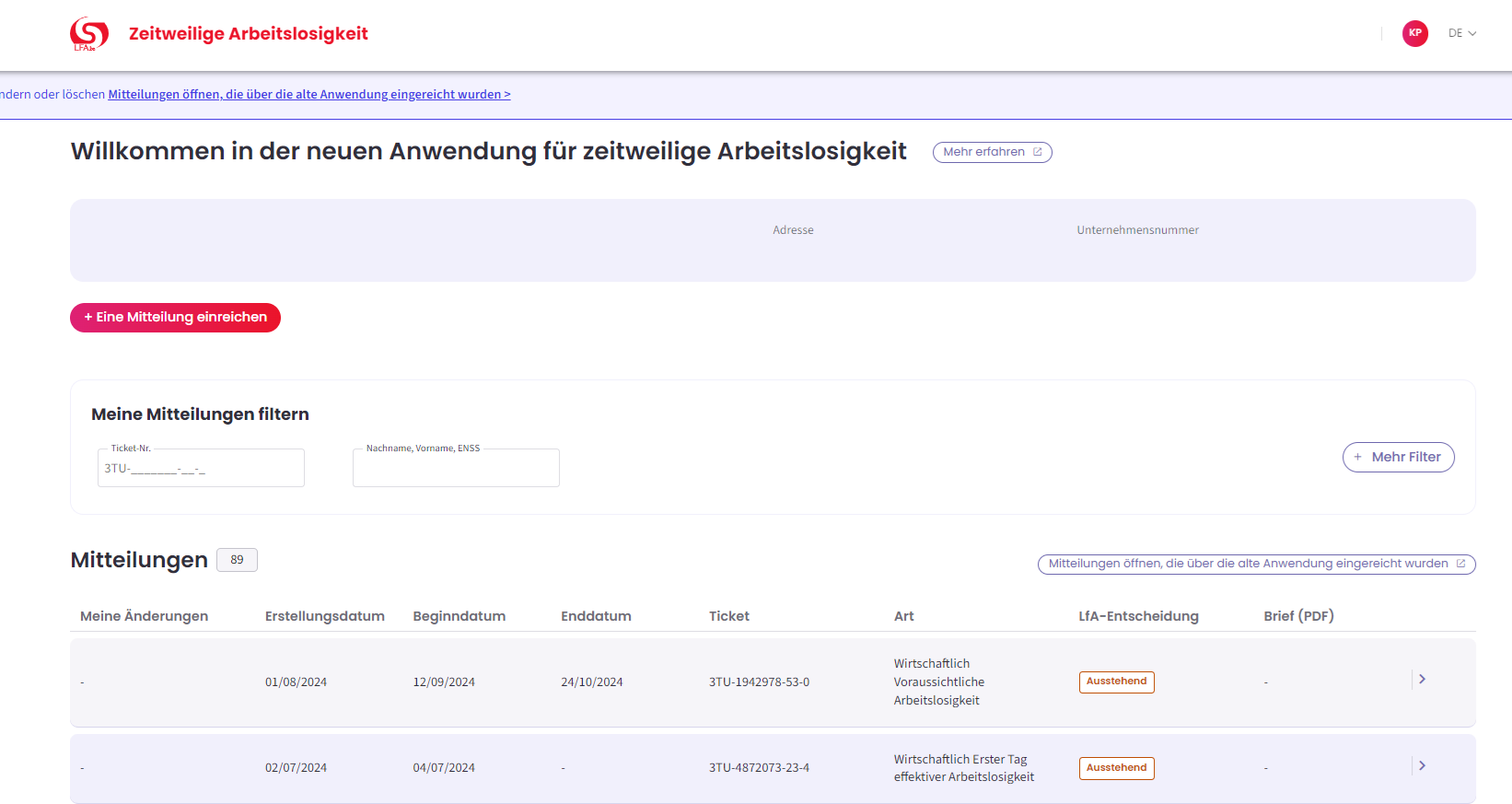 11
Seite für eine neue Mitteilung
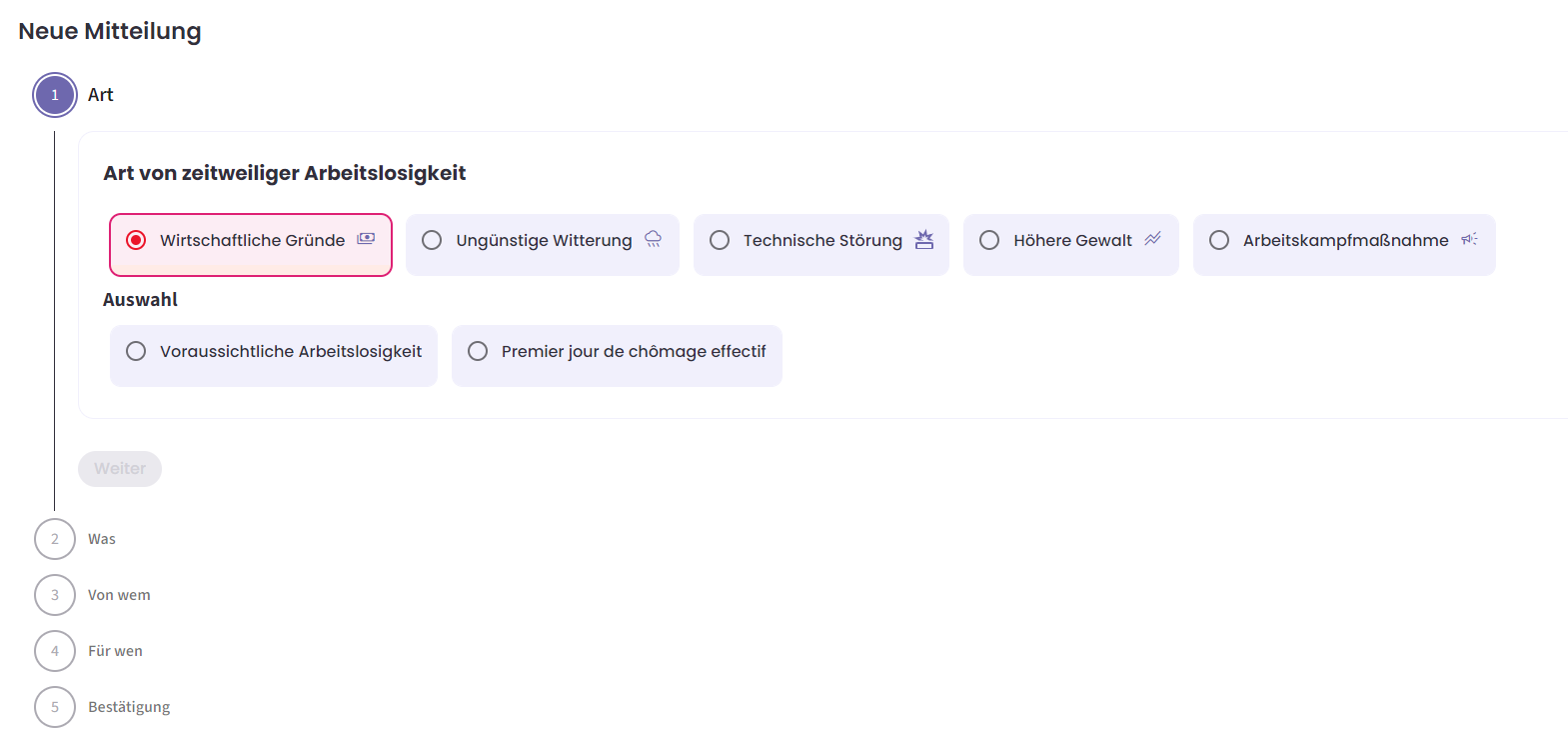 Art + 1. Tag effektiver Arbeitslosigkeit
Zeitraum, Ursache, paritätische Kommission, Art der Arbeitsaussetzung, Art des schlechten Wetters, Adresse der Baustelle,...
Betriebssitz neue authentische Quelle
Betroffene Arbeitnehmende  Dimona-Liste auf 2.000 Arbeitnehmende erweitert
Die Mitteilung bestätigen und an das LfA schicken
12
(Teil der) Seite zum Abrufen einer Mitteilung
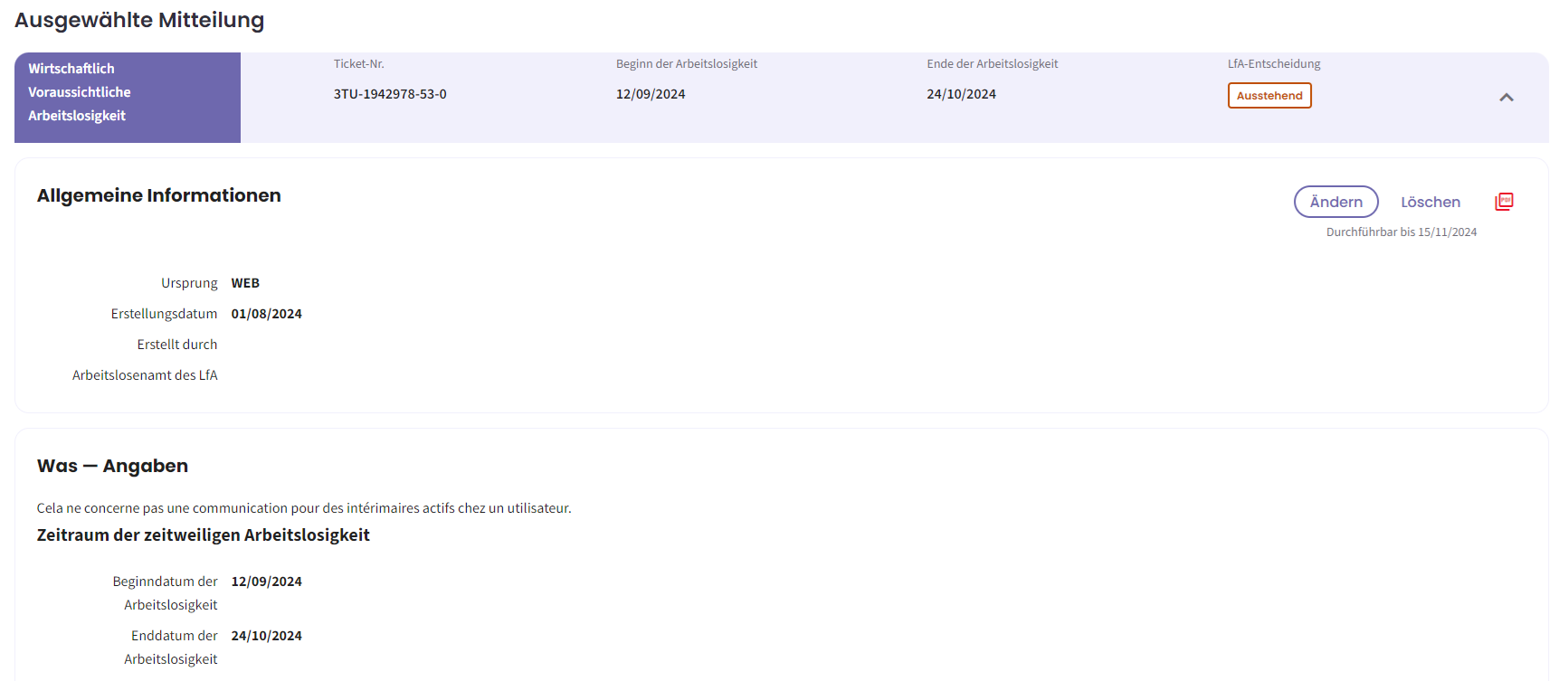 Ändern oder löschen
13
Worauf ist zu achten?
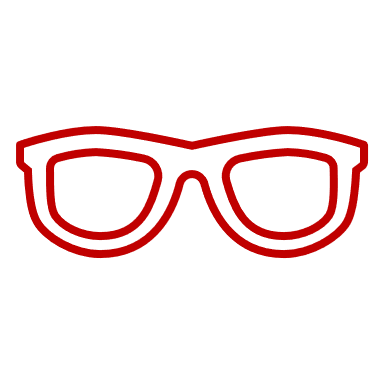 14
Wo finden Sie die Art „1. Tag effektiver Arbeitslosigkeit“?
Es erscheint, nachdem Sie „Wirtschaftliche Gründe“ oder „Technische Störung“ ausgewählt haben.
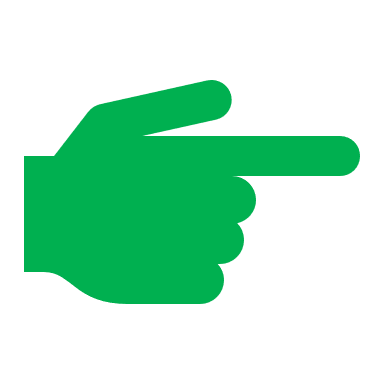 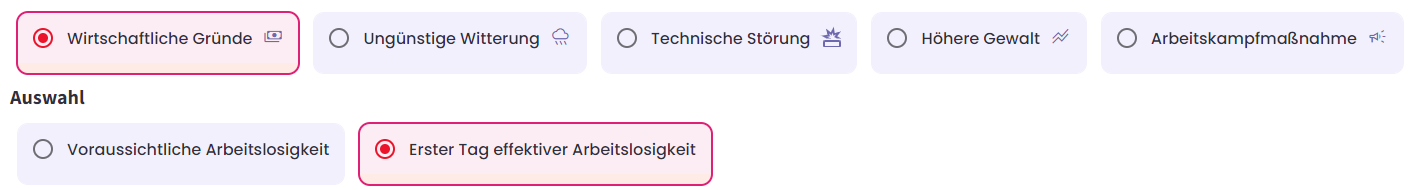 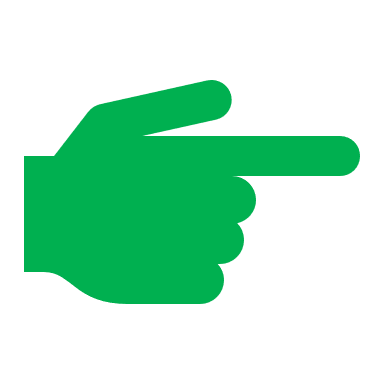 2
1
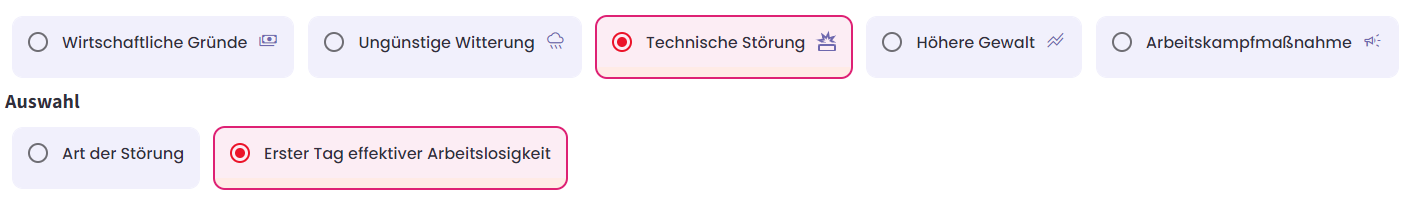 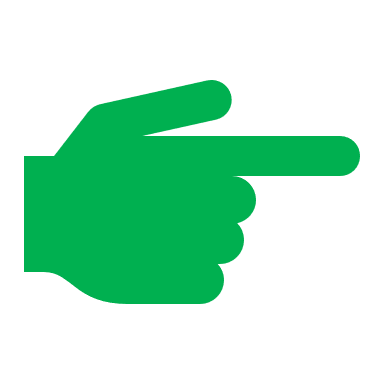 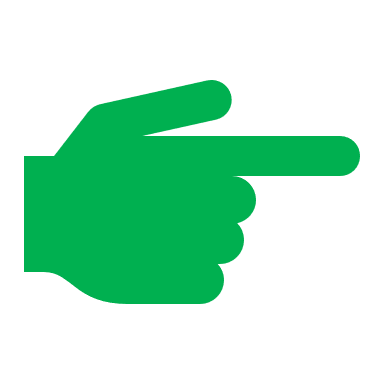 2
1
15
Betriebssitz nicht in der Liste oder falsche Adresse?
Die Informationen stammen von der Zentralen Datenbank der Unternehmen 




Proaktive Überprüfung, ob die Informationen in My Enterprise richtig und vollständig sind 
Gegebenenfalls in My Enterpise anpassen 
(Bald verfügbar) Um die Daten im Online-Dienst „Zeitweilige Arbeitslosigkeit“ zu aktualisieren, verwenden Sie die Schaltfläche „Liste neu laden“.
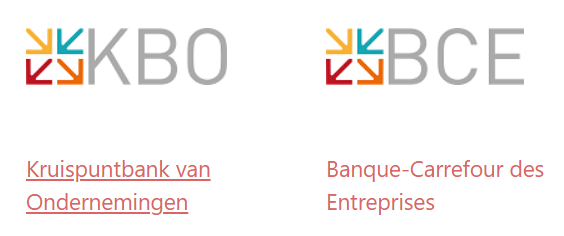 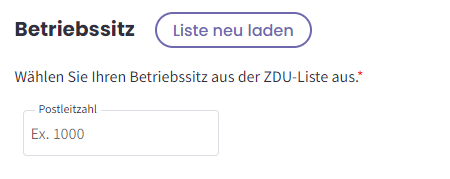 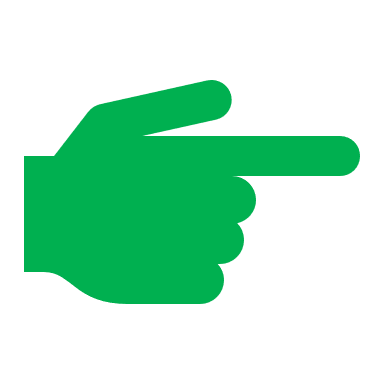 16
Arbeitnehmende ohne Dimona?
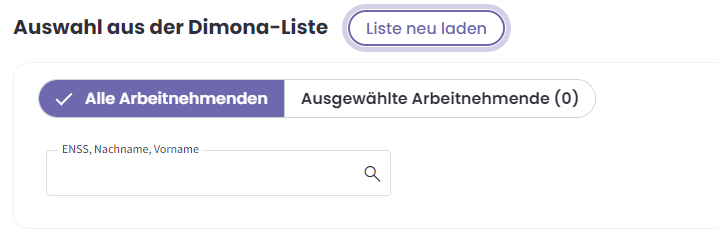 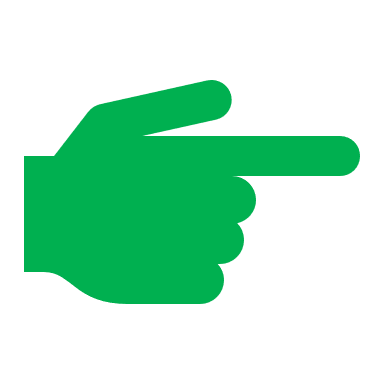 Arbeitnehmende nicht in der Liste?
Option „Zur Dimona-Liste“ 
     (Unternehmen < 2.000 Arbeitnehmende)
Arbeitnehmende(n) in Dimona-Online-Dienst hinzufügen
Aktualisieren Sie die Liste anhand der Schaltfläche

Option „Ein Dokument hinzufügen“ 
Die Art des Fehlers steht in einer Excel-Datei (siehe rotmarkierter Bereich)
Arbeitnehmende(n) in Dimona-Online-Dienst hinzufügen
Die importierte Excel-Liste löschen und erneut importieren

Option „manuell“ hinzufügen (Unternehmen > 2.000 Arbeitnehmende)
Arbeitnehmende(n) in Dimona-Online-Dienst hinzufügen
Neue(n) Arbeitnehmende(n) zur Mitteilung hinzufügen
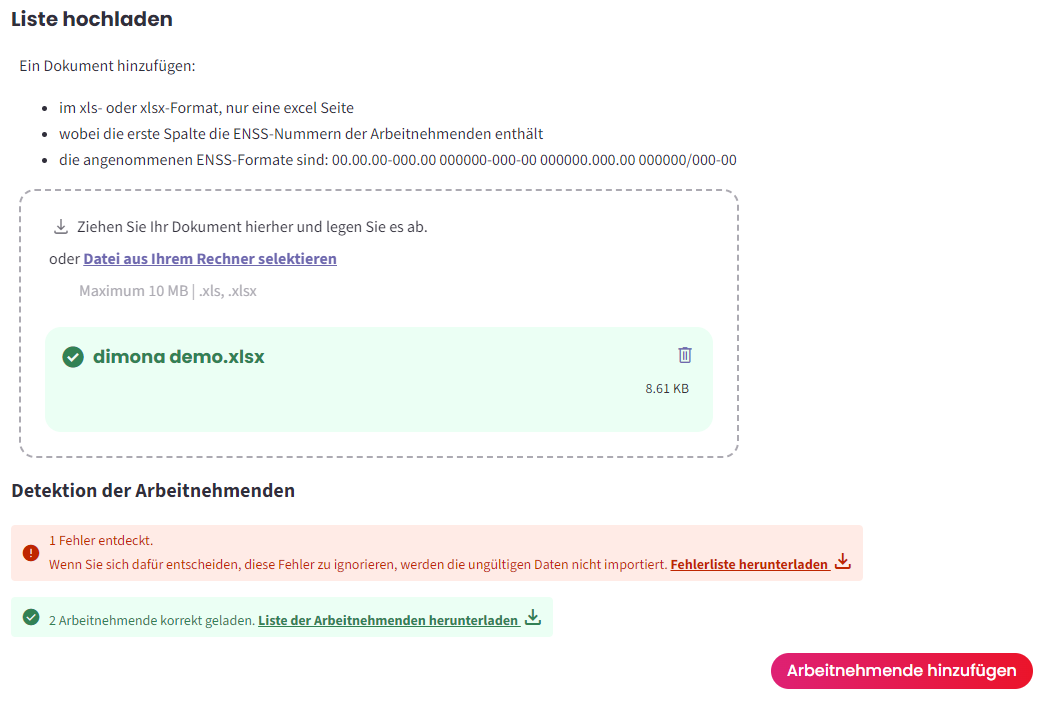 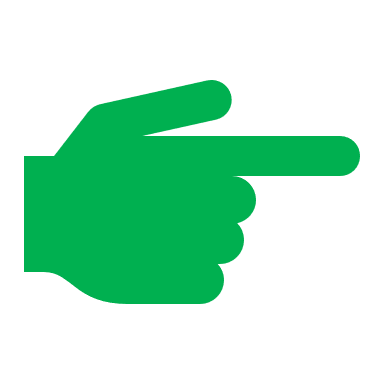 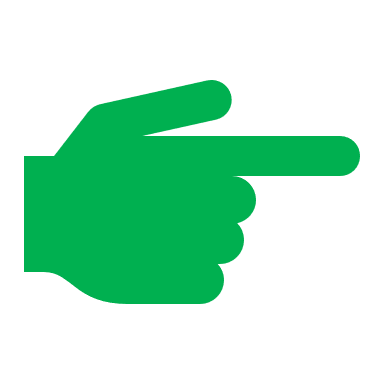 17
Fehlermeldung „Doppelte Mitteilung“ für eine Person?
Für denselben Zeitraum gibt es bereits eine andere Mitteilung über zeitweilige Arbeitslosigkeit für diese Person 







2 mögliche Lösungen
Kann die bisherige Mitteilung noch geändert werden? Löschen Sie die Person, für die es zwei Mitteilungen gibt
Wenn nicht: die Person nicht zur Mitteilung hinzufügen oder den Zeitraum anpassen
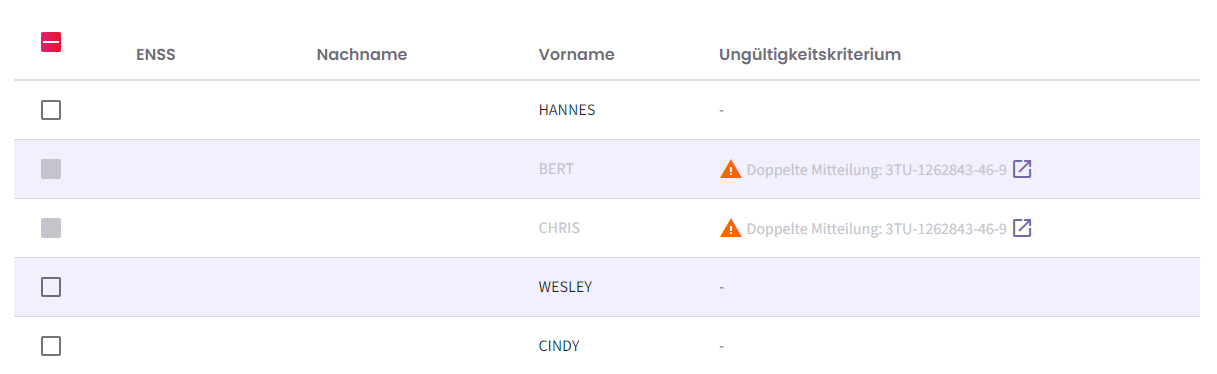 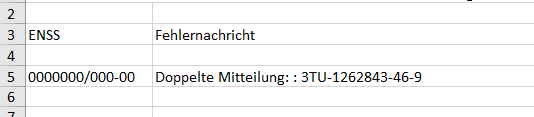 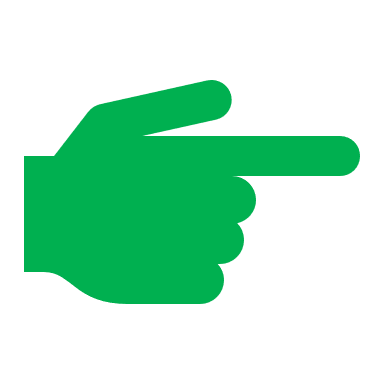 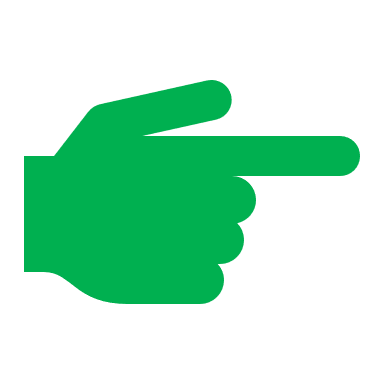 18
Leiharbeitskräfte
Die Mitteilung über zeitweilige Arbeitslosigkeit nimmt der Leiharbeitsvermittler vor (= Arbeitgeber)







Die geltenden Vorschriften (Frist, Art der Aussetzung, usw.) sind die der paritätischen Kommission des Entleihers
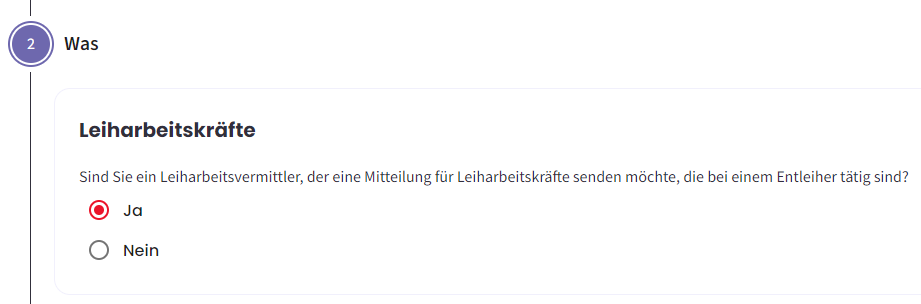 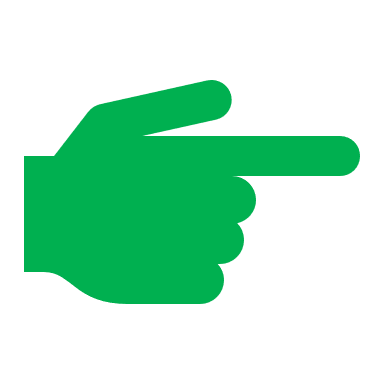 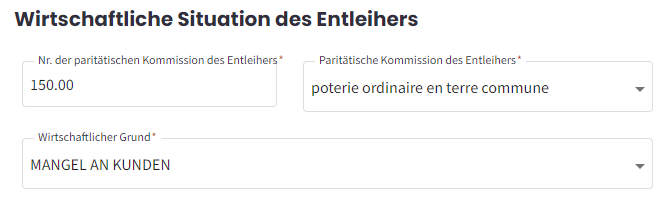 19
Verursachte Komplikationen (nach Art)
Erklären Sie in wenigen Worten, warum zeitweilige Arbeitslosigkeit notwendig ist
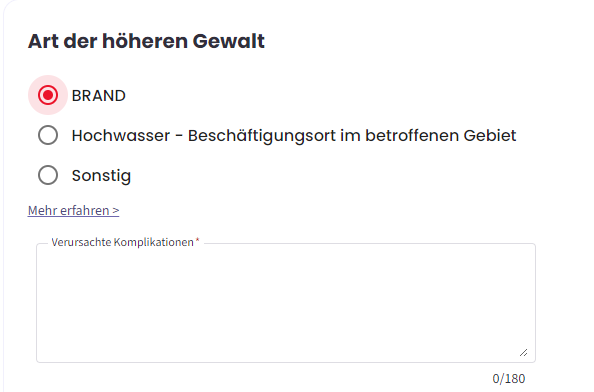 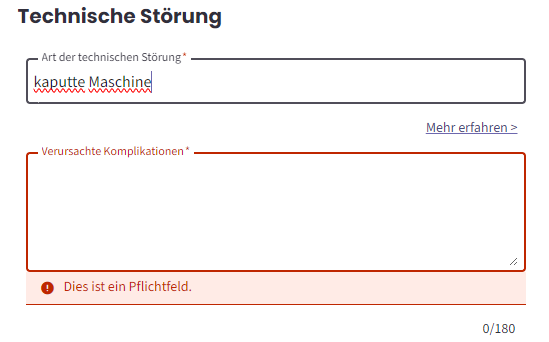 Zerstörung des Nebengebäudes, in dem wir das Material ABC herstellen
kaputte Maschine
Die XYZ-Maschine schneidet die Platten zu, aus denen die Möbel zusammengesetzt werden. Ohne die Maschine kommt die gesamte Kette zum Stillstand
20
[Speaker Notes: kaputte Maschine]
Adresse der Baustelle (ungünstige Witterung)
Seien Sie sofort konkret!
Erforderlichenfalls Orientierungspunkte hinzufügen
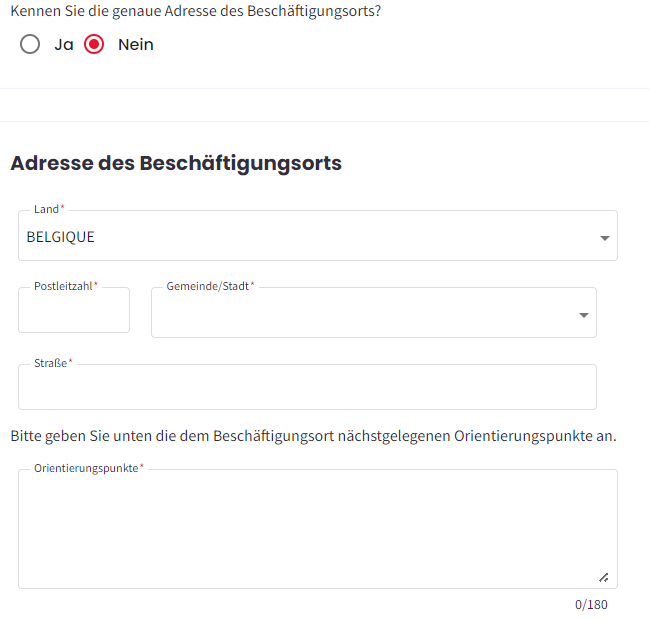 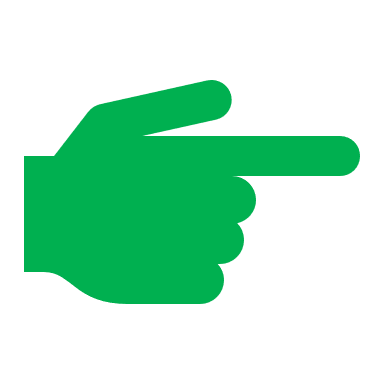 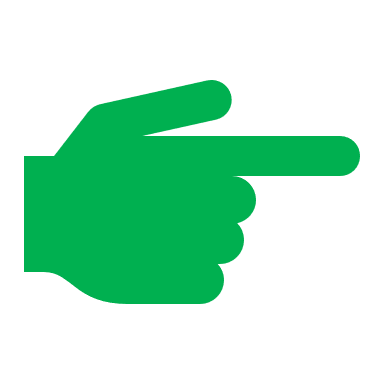 Rohbau (roter Backstein) gegenüber der Hausnummer 80
21
Nachweise von höherer Gewalt
Nur über den Online-Dienst (nicht mehr über Mail) mitteilen
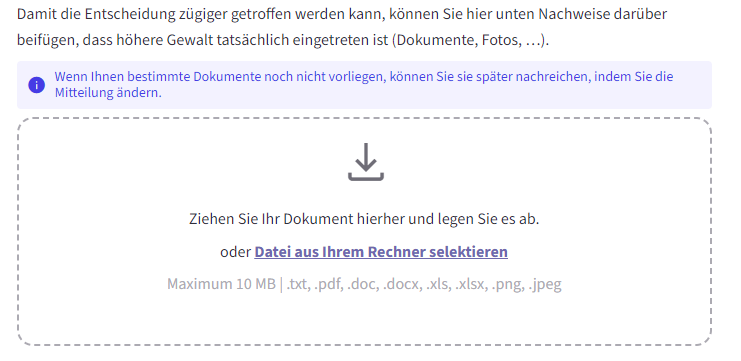 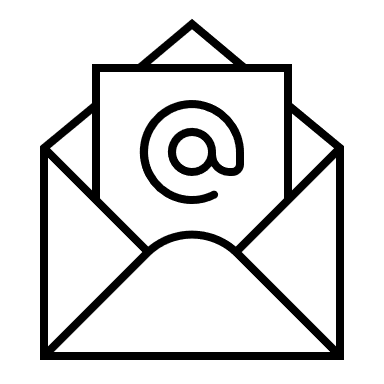 Reichen Sie die Nachweise über den Online-Dienst ein
22
Worauf ist zu achten?
Eine Meldung ändern
Der Änderungszeitpunkt wird angezeigt



Nach dem Versenden der Mitteilung können nur noch einige wenige Felder geändert werden
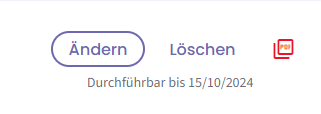 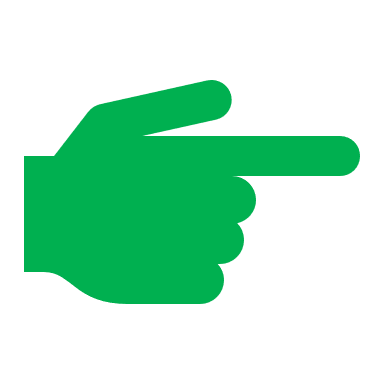 23
Zwei Sonderfälle
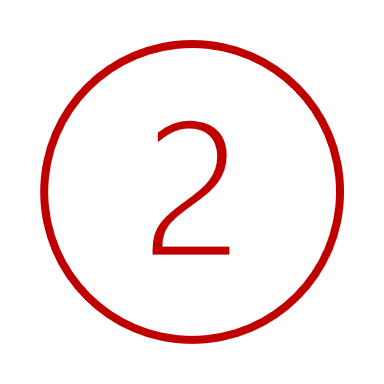 24
1) Wo kann ich die über die alte Anwendung eingereichten Mitteilungen finden?
Noch 6 Monate über diese Schaltfläche in der alten Anwendung abrufbar






Die über den neuen Online-Dienst eingereichten Mitteilungen können über die Startseite des neuen Online-Dienstes aufgerufen werden
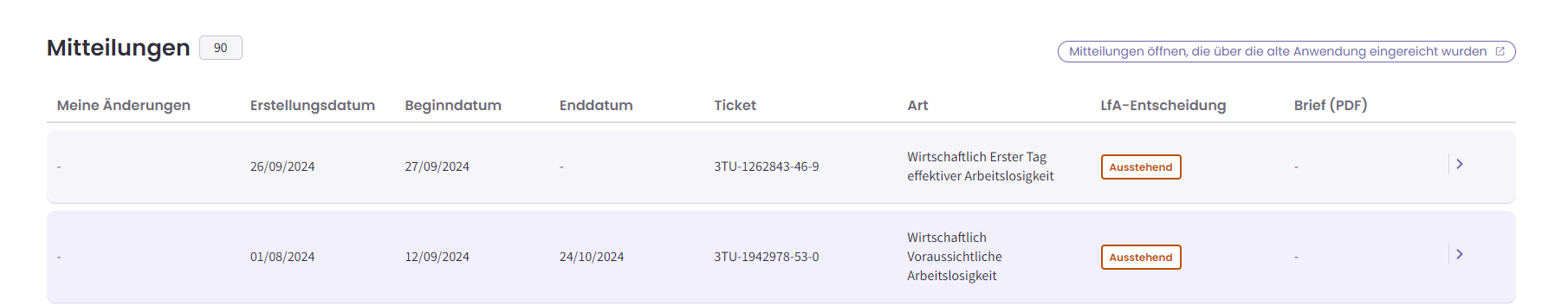 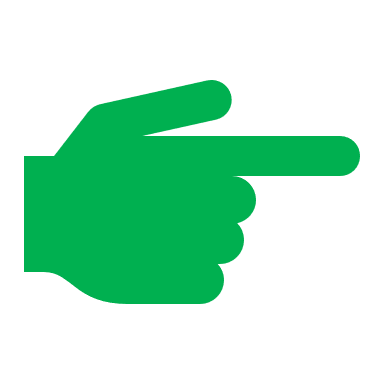 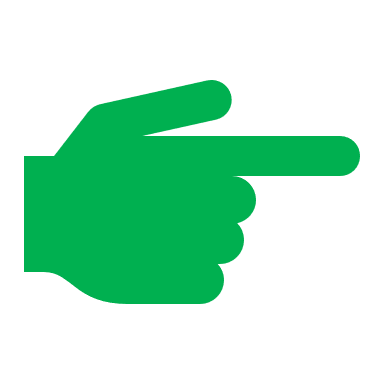 25
2) Zeitweilige Arbeitslosigkeit wegen Arbeitskampfmaßnahmen
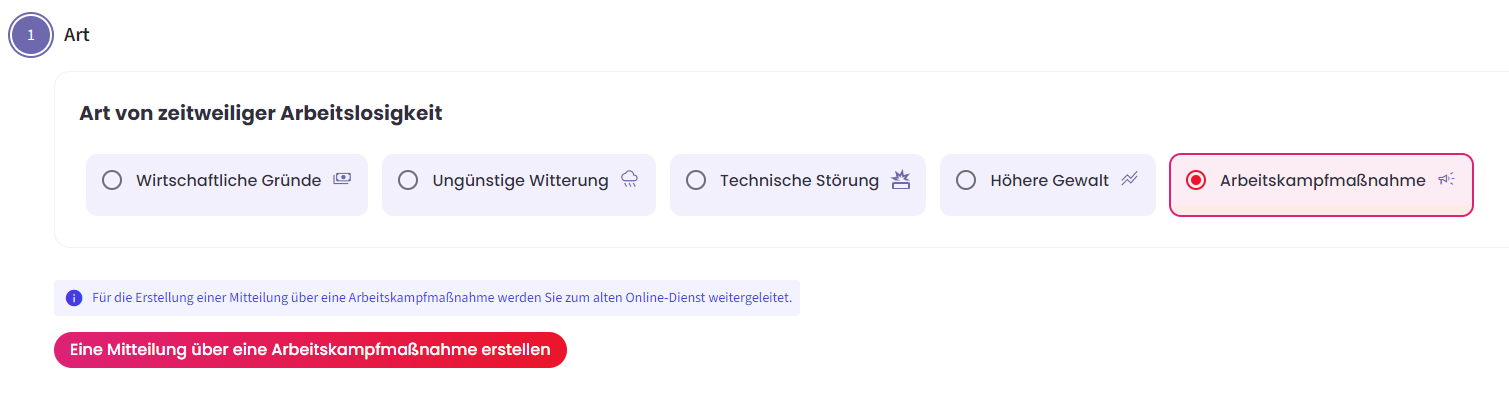 Dieses Modul 
wird später modernisiert
ist zugänglich über den neuen Online-Dienst
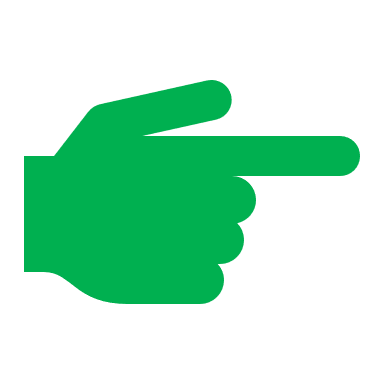 1.
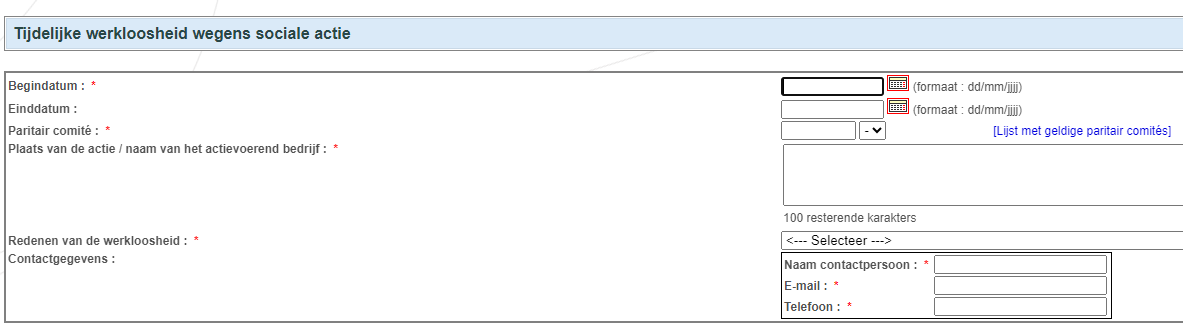 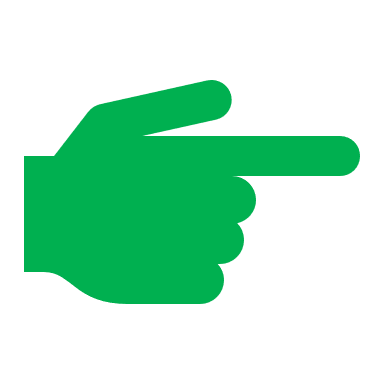 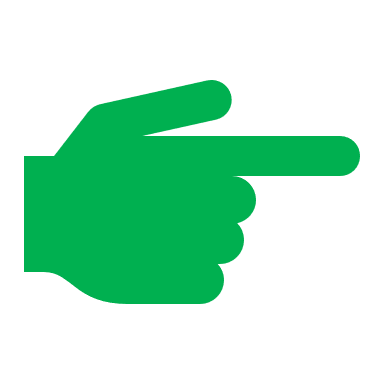 3.
2.
Dieser Bildschirm existiert nicht auf Deutsch
26
Ein Problem. Was jetzt?
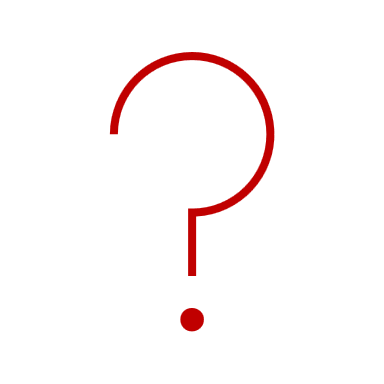 27
Wie können Sie uns kontaktieren?
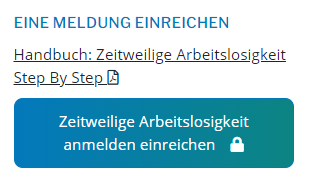 Haben Sie Fragen zur Nutzung des neuen Online-Dienstes? @Portal der Sozialen Sicherheit
Das Handbuch ist auf dieser Seite verfügbar
Kontaktformular (Online-Dienste)
Kontaktcenter des Portals der sozialen Sicherheit: 02 511 51 51 

Haben Sie Fragen zu Ihrer Akte? @LfA
Vielleicht finden Sie die Antwort in der Rubrik „Zeitweilige Arbeitslosigkeit“ auf unserer Website?
Kontaktformular (Akten)
Kontaktcenter des LfA: 02 515 44 44 (Wahl 3)
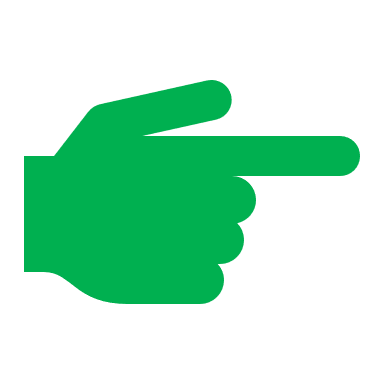 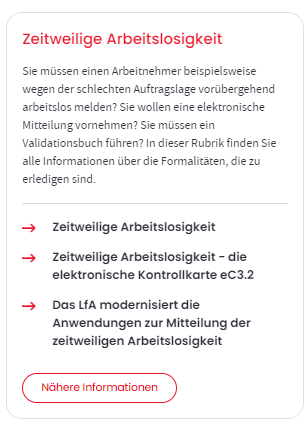 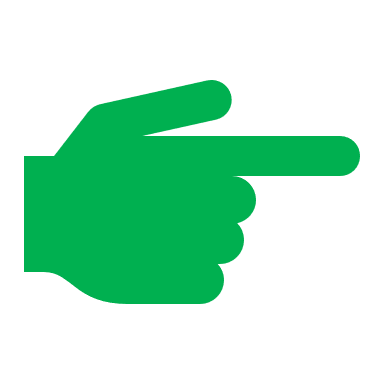 28